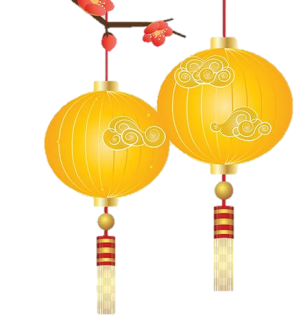 中秋佳节PPT模板
中秋节贺卡模板
Lorem Ipsum Dolor Sit Er Elit Lamet, Consectetaur Cillium Adipisicing Pecu, Sed Do Eiusmod Tempor
汇报人：xx
目录
中 秋 诗 词
中 秋 故 事
中 秋 习 俗
中 秋 缘 起
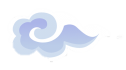 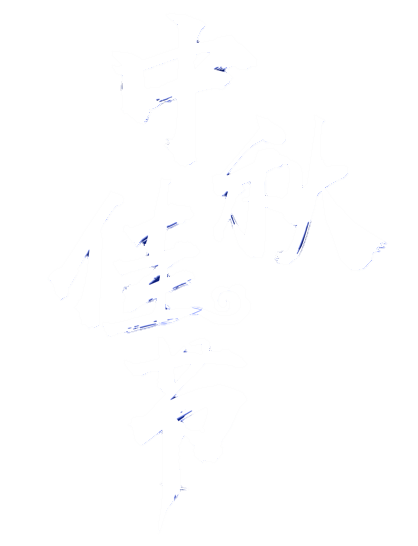 中秋节，又称月夕、秋节、仲秋节、八月节、八月会、追月节、玩月节、拜月节、女儿节或团圆节，是流行于中国众多民族与汉字文化圈诸国的传统文化节日，时在农历八月十五；因其恰值三秋之半，故名，也有些地方将中秋节定在八月十六。
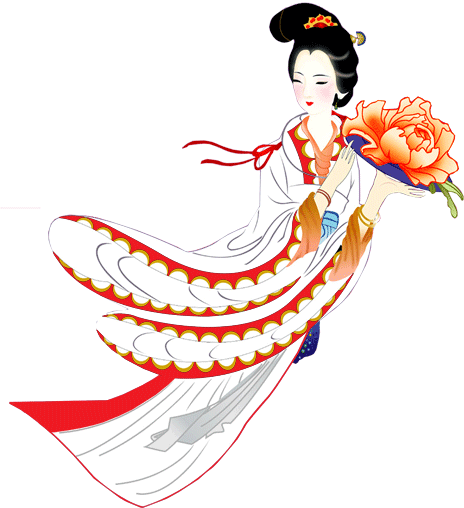 中秋节始于唐朝初年，盛行于宋朝，至明清时，已成为与春节齐名的中国传统节日之一。受中华文化的影响，中秋节也是东亚和东南亚一些国家尤其是当地的华人华侨的传统节日。自2008年起中秋节被列为国家法定节假日。
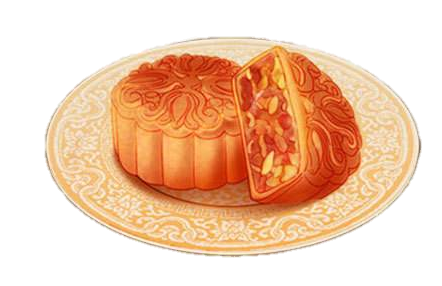 吃月餅
中秋节赏月赏月和吃月饼是中国各地过中秋节的必备习俗。
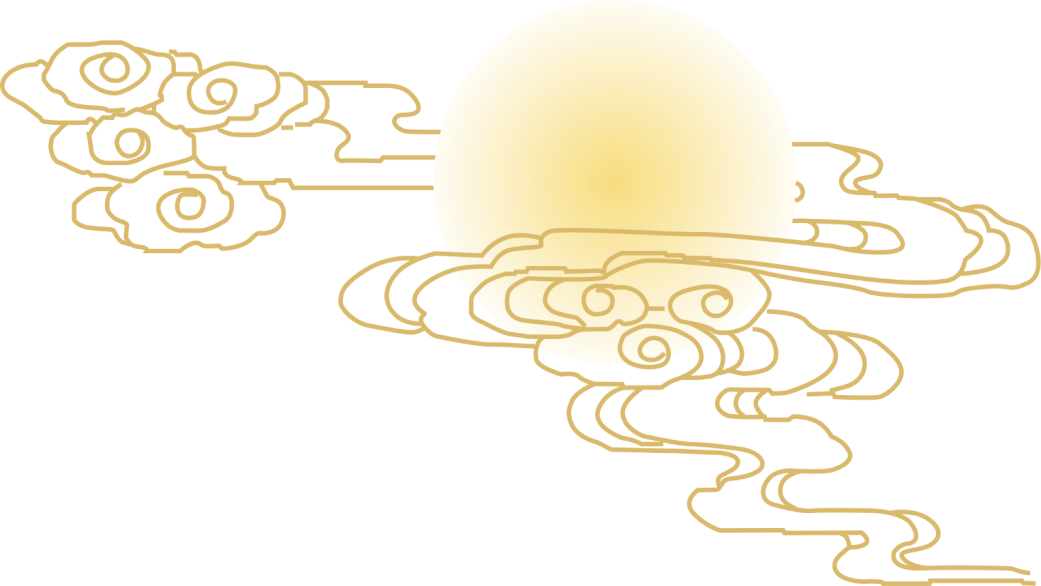 賞月拜月
中秋赏月的风俗在唐代十分流行，许多诗人的名篇中都有咏月的诗句。
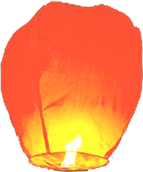 放孔明燈
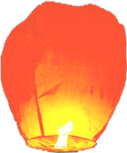 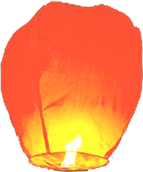 中秋之夜，有燃灯以助月色的风俗。如今湖广一带仍有用瓦片叠塔于塔上燃灯的节俗。
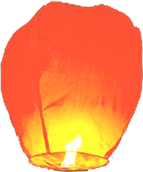 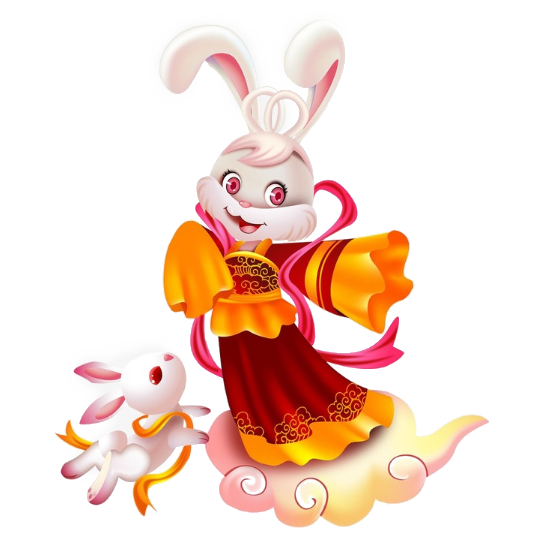 嫦娥奔月
中秋节赏月赏月和吃月饼是中国各地过中秋节的必备习俗。
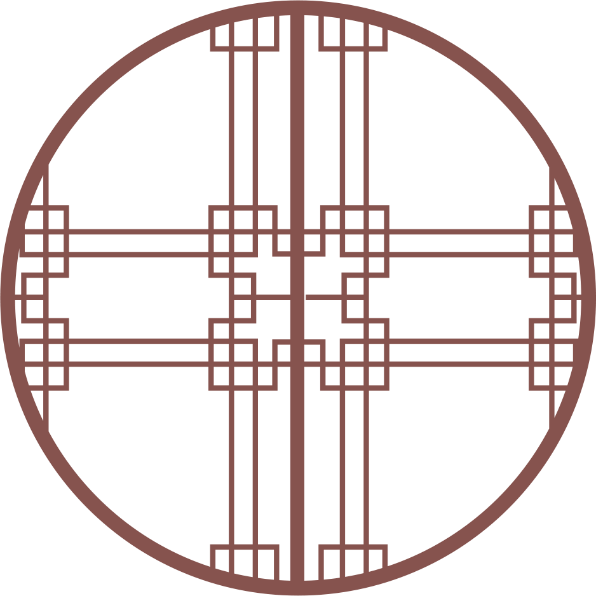 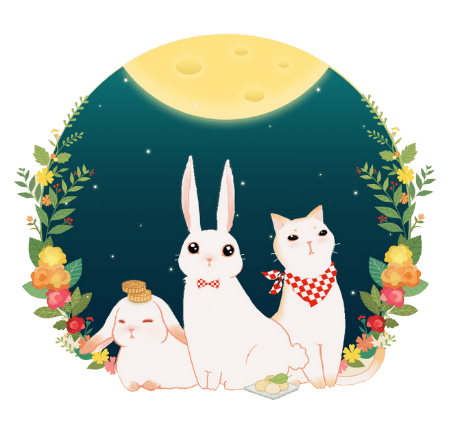 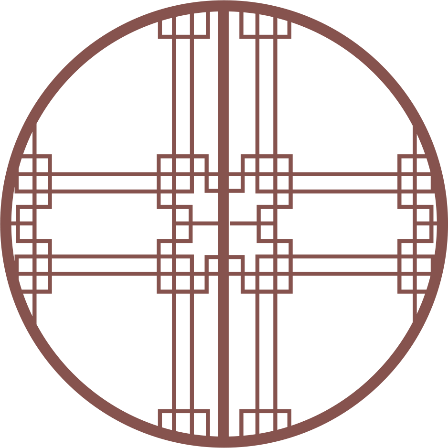 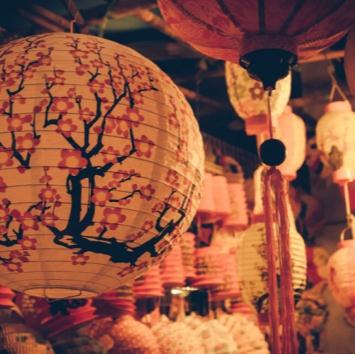 早在北宋《武林旧事》中，记载中秋夜节俗，就有‘将“一点红”灯放入江中漂流玩耍的活动。中秋玩花灯，多集中在南方。如佛山秋色会上，就有各种各式的彩灯：芝麻灯、蛋壳灯、刨花灯、稻草灯、鱼鳞灯、谷壳灯、瓜籽灯及鸟兽花树灯等。
玩花灯
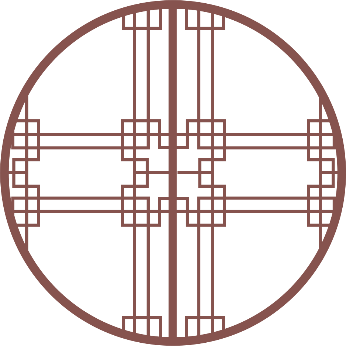 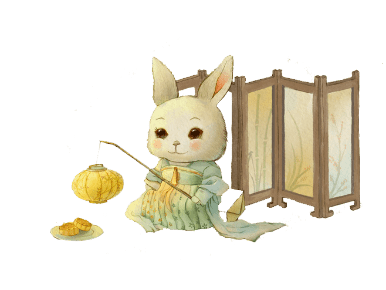 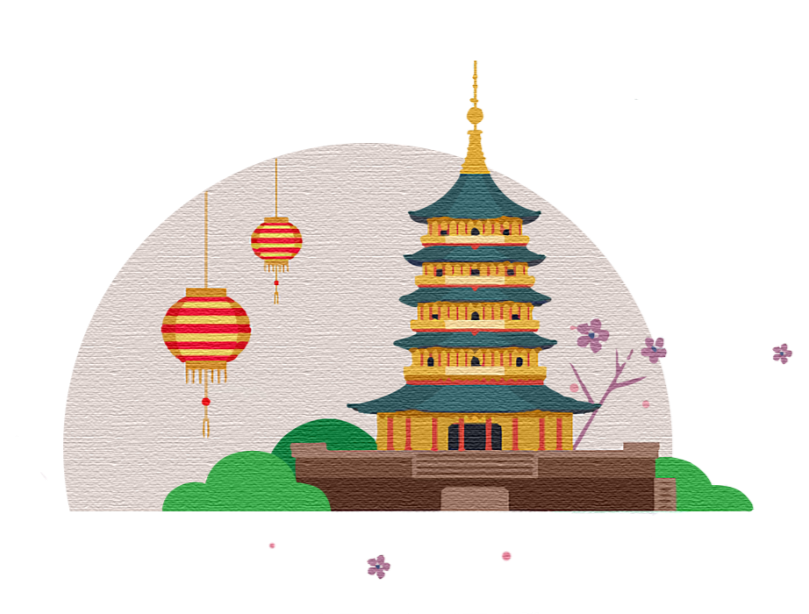 明月几时有？把酒问青天。不知天上宫阙，今夕是何年。我欲乘风归去，又恐琼楼玉宇，高处不胜寒。起舞弄清影，何似在人间？
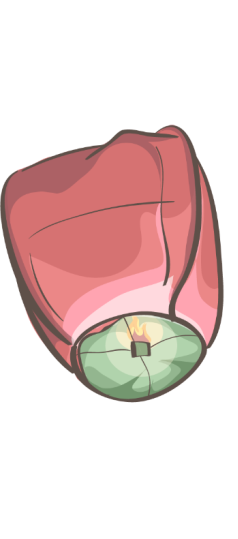 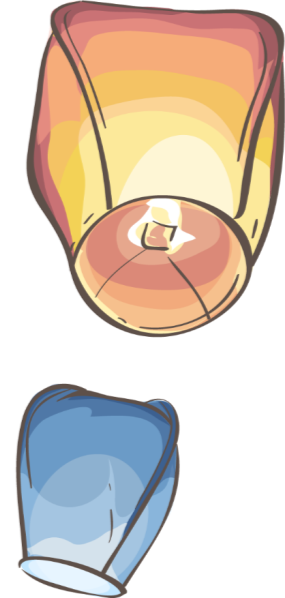 昔年八月十五夜，曲江池畔杏园边。
今年八月十五夜，湓浦沙头水馆前。
西北望乡何处是，东南见月几回圆。
昨风一吹无人会，今夜清光似往年。
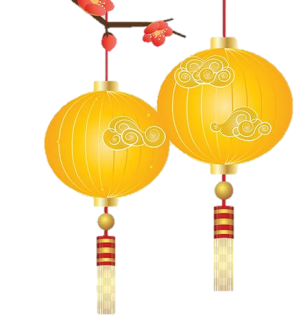 祝合家欢乐
中秋节贺卡模板
Lorem Ipsum Dolor Sit Er Elit Lamet, Consectetaur Cillium Adipisicing Pecu, Sed Do Eiusmod Tempor
汇报人：xxx